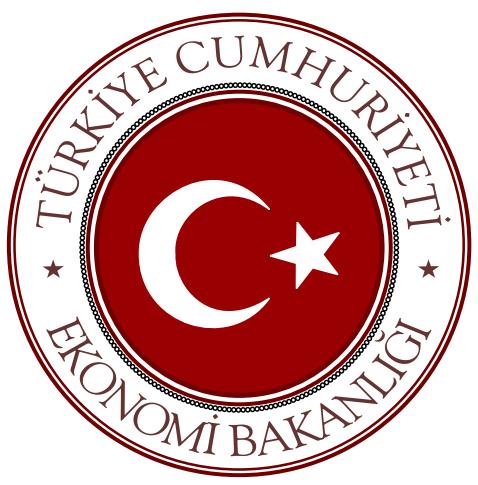 Eylül Ayı İhracat Verileri 
Basın Toplantısı
Van – 1 Ekim 2014
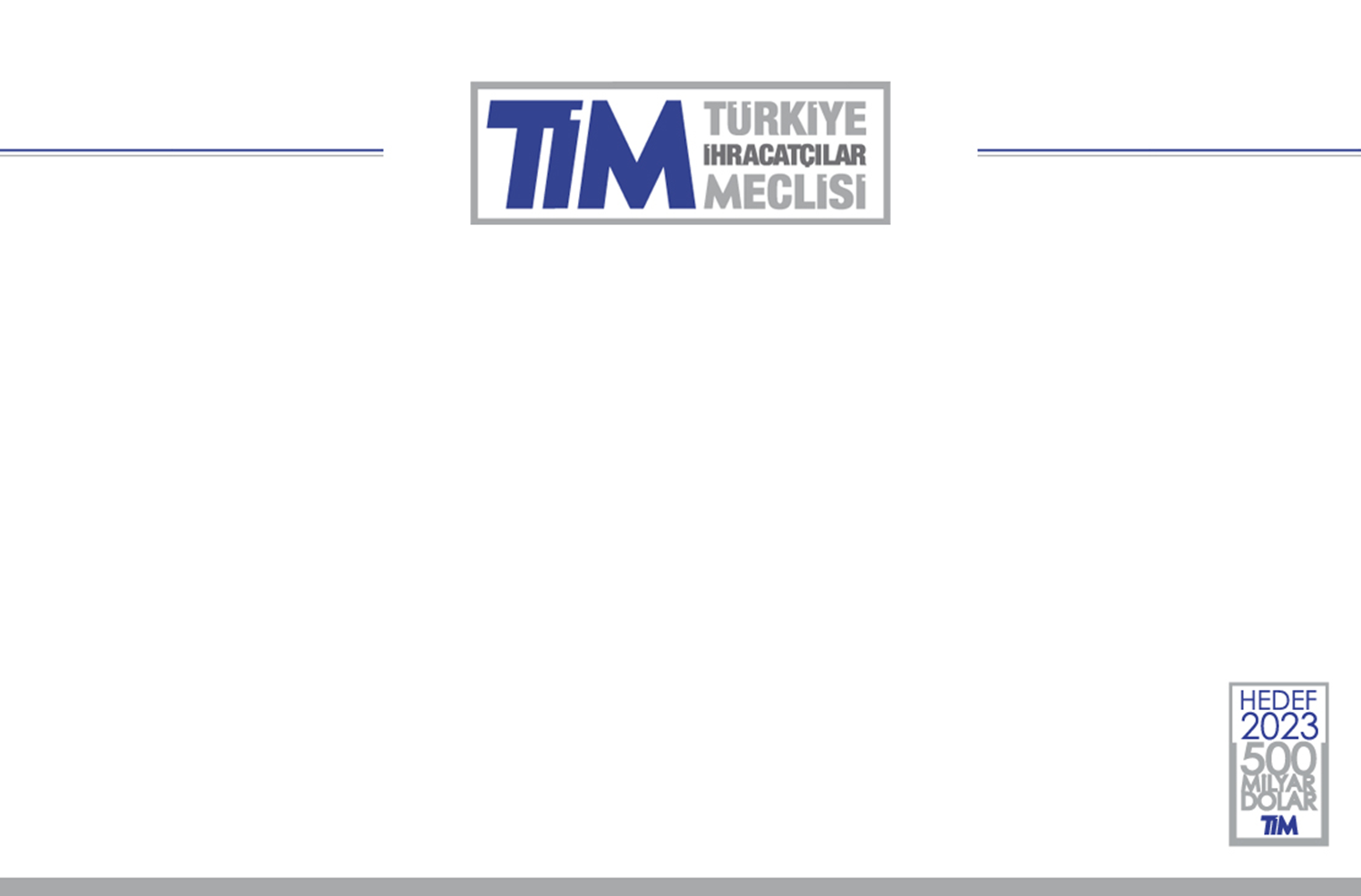 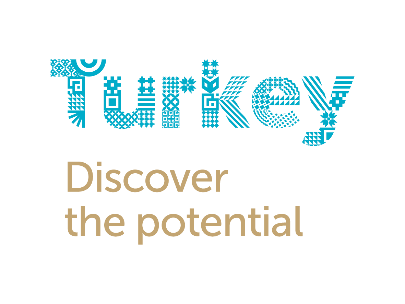 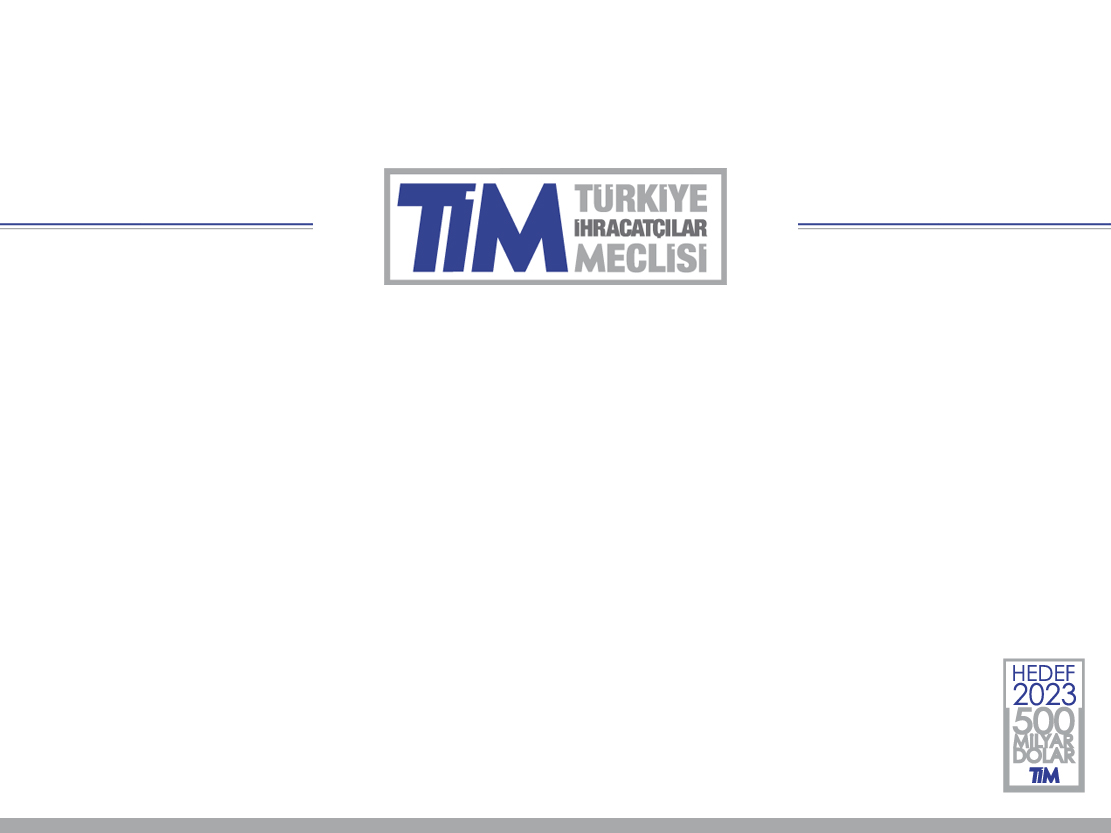 TÜRKİYE İHRACAT MARATONUMUZ DEVAM EDİYOR..
BUGÜNE KADAR 60 FARKLI İLİMİZDE* ve 15 FARKLI İLÇEMİZDE
TOPLAM 117 BASIN TOPLANTISI DÜZENLEDİK
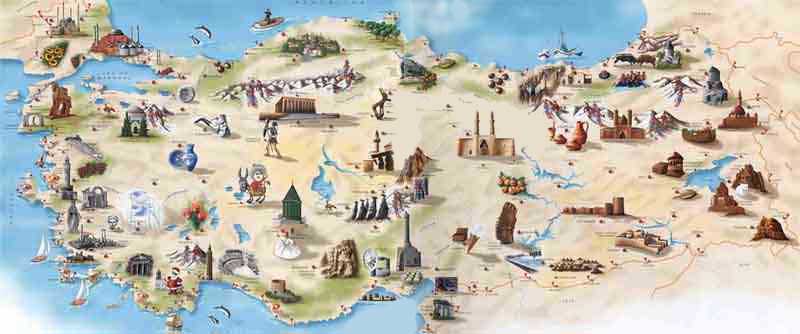 İhracat Basın Açıklaması için Talepte Bulunan İl ve İlçeler
Giresun, Kayseri, Adana, Akçakoca-Düzce, 
Sinop, Yozgat, Konya, Ankara, Aydın, Burdur
* Not: Bazı illerimizde birden fazla sayıda basın toplantısı gerçekleştirilmiştir.
2
2014 EYLÜL AYI 
İHRACAT RAKAMLARI (’000 $)
3
2014 EYLÜL AYI 
ANA SEKTÖRLERİN KIRILIMLARI
4
2014 OCAK-EYLÜL DÖNEMİ 
İHRACAT RAKAMLARI (‘000 $)
5
SON 12 AYLIK DÖNEMDE
İHRACAT RAKAMLARI (‘000 $)
6
2014 – EYLÜL AYINDA EN FAZLA
İHRACAT YAPAN İLK 5 SEKTÖR (‘000 $)
7
2014 – EYLÜL AYINDA EN FAZLA
İHRACAT YAPILAN İLK 10 ÜLKE (‘000 $)
8
2014 – EYLÜL AYINDA EN FAZLA
İHRACAT YAPILAN İLK 10 ÜLKE (%Değ)
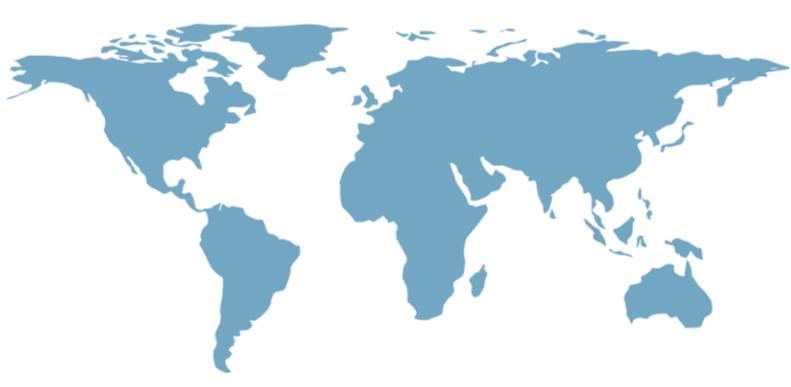 7. Rusya 
-%14
2. İngiltere -%0,3
1. Almanya %13
4. ABD 
%38
6.  Fransa
-%6
3. Irak  
-%14
9. İspanya %14
5. İtalya 
%4
8.İran 
%119
10. Mısır
%94
9
2014 – EYLÜL AYINDA EN FAZLA
İHRACAT YAPILAN İLK 5 ÜLKE GRUBU (‘000 $)
10
2014 – EYLÜL AYINDA 
EN ÇOK İHRACAT YAPAN İLK 10 İL (‘000 $)
11
2014 – AĞUSTOS AYINDA EN FAZLA
İHRACAT YAPILAN İLK 10 İL (%Değ)
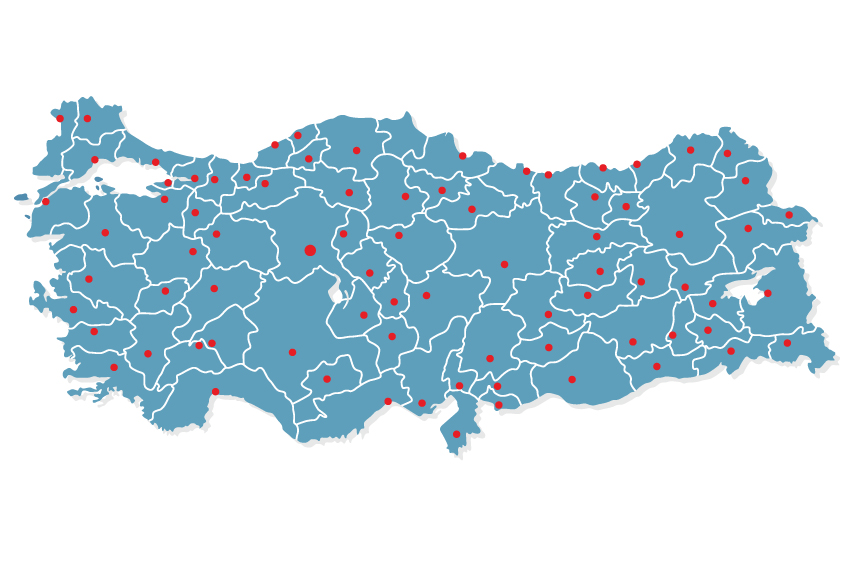 3. Kocaeli 
%8
1. İstanbul 
%9
9. Sakarya %5
2. Bursa 
%0,2
5. Ankara
%0,1
68. Van %16
7. Manisa %7
4. İzmir 
-%2
8. Denizli 
-%2
6. Gaziantep 
%13
10. Hatay
%49
12
1 Ekim 2014 – Van || TİM Eylül Ayı İhracat Verileri
Basın Toplantısı
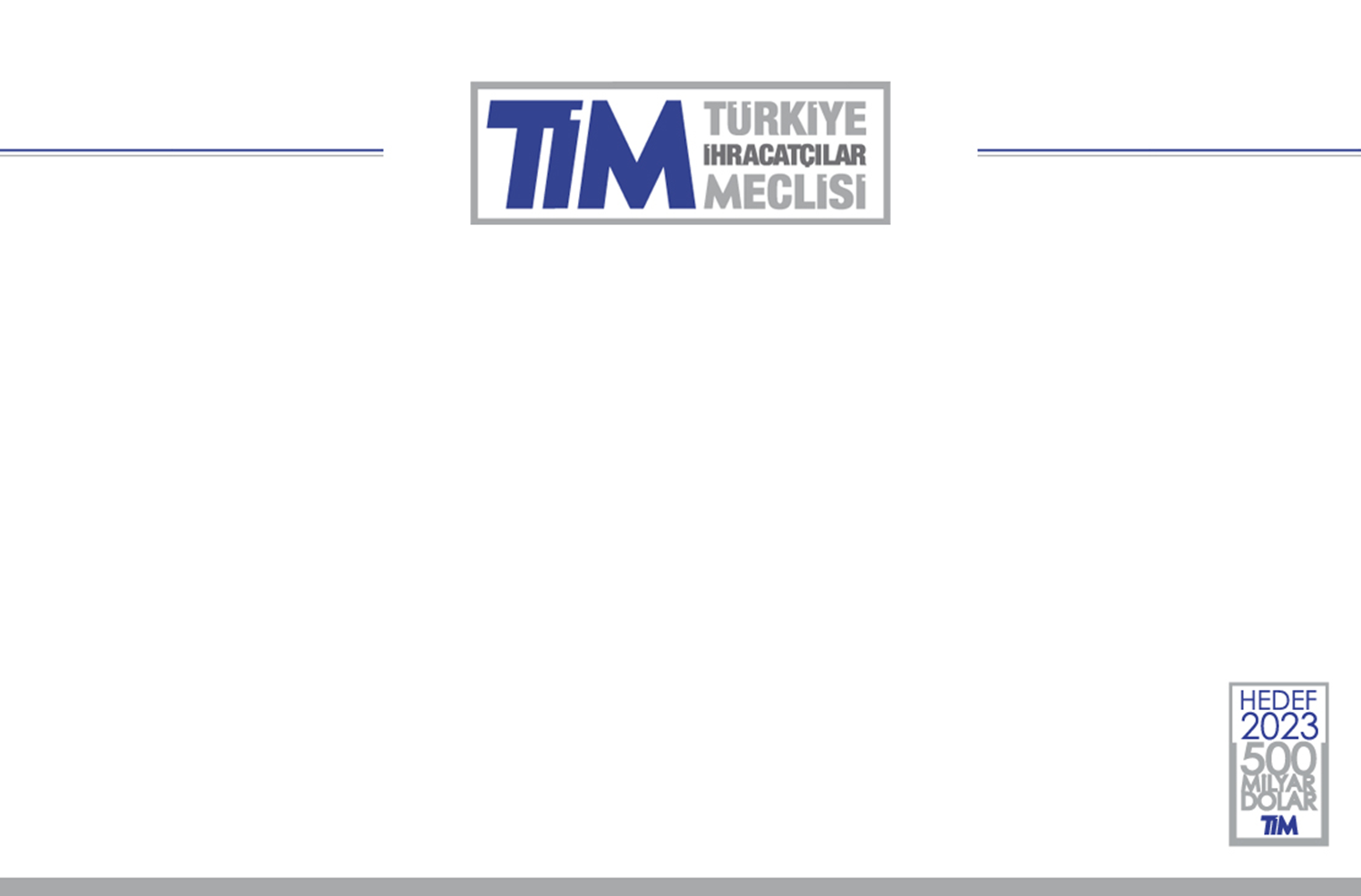 Teşekkürler.
www.tim.org.tr | www.timtv.com.tr
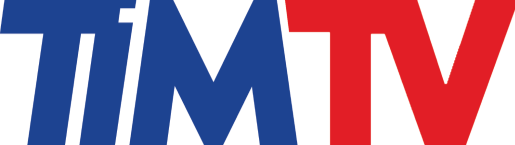 twitter.com/turkihracat
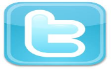 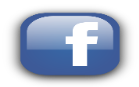 facebook.com/IhracatcilarMeclisi
13